07 janvier 2022
RÉUNION D’INFORMATION enseignements de spécialitéSite internet : www.saint-francois-xavier.fr
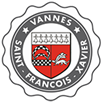 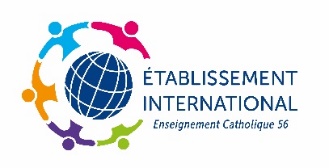 Etapes de l’orientation post-seconde
Fin 1er semestre : dimanche 16 janvier
Remise fiche « dialogue » : 
	souhaits d’orientation de la famille et de l’élève
	sélection de 4 spécialités (1ère générale) par ordre de priorité
Conseil de classe : observations + avis sur le choix de série
Réunion parents – professeurs : par téléphone (semaine du 24 janvier)
2ème semestre : 
Mi-semestre : point sur l’orientation (fin mars)
Fiche dialogue : 
	vœux définitifs d’orientation de la famille et de l’élève (fin du semestre)
	choix de 3 spécialités par ordre de priorité
Conseil de classe (début juin) : réponse de l’établissement (sur la série)
Procédures de dialogue
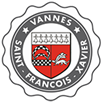 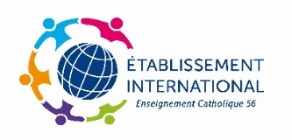 LES ENSEIGNEMENTS DE SPÉCIALITÉ PROPOSÉS À SFX
Numérique et sciences informatiques (NSI)
Langues, littératures et cultures étrangères (LLCE) (Anglais littéraire OU Anglais, monde contemporain OU Espagnol OU Allemand)
Mathématiques
Physique-chimie
Sciences de la Vie et de la Terre (SVT)
Histoire géographie, géopolitique et sciences politiques (HGGSP)
Humanités, littérature et philosophie (HLP)
Littérature, langues et cultures de l’Antiquité (LLCA)
Sciences économiques et sociales (SES)
Arts (cinéma audiovisuel)
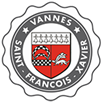 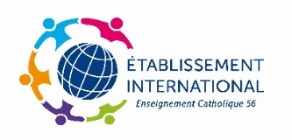 Orientation : un accompagnement dans l’élaboration d’un parcours
Coordination par Sylvie Busnouf-Chaput en lien avec les professeurs principaux et l’AP
3 axes : 	Connaissance de soi
		Informations sur les formations et les filières
	Découverte de l’environnement économique
Forum des métiers - Salons Info’Sup56 (Première) / de l’Étudiant (Terminale) - Forum de l’Avenir (Samedi 05 février 2022)
Bureau d’Informations (possibilité de rdv individuels)
Renforcement des liens avec l’association des anciens
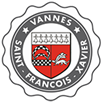 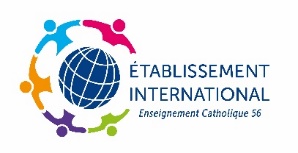 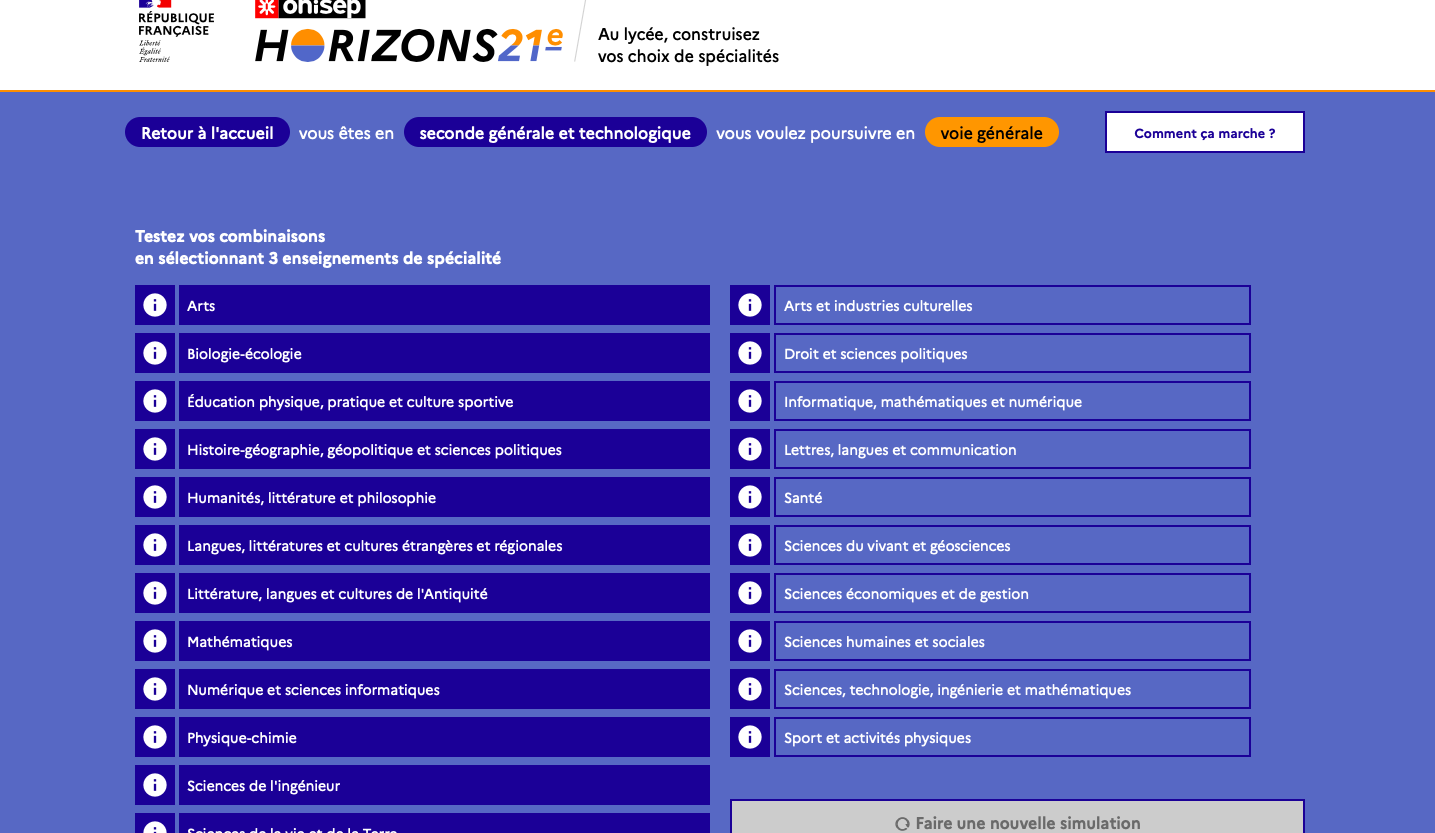 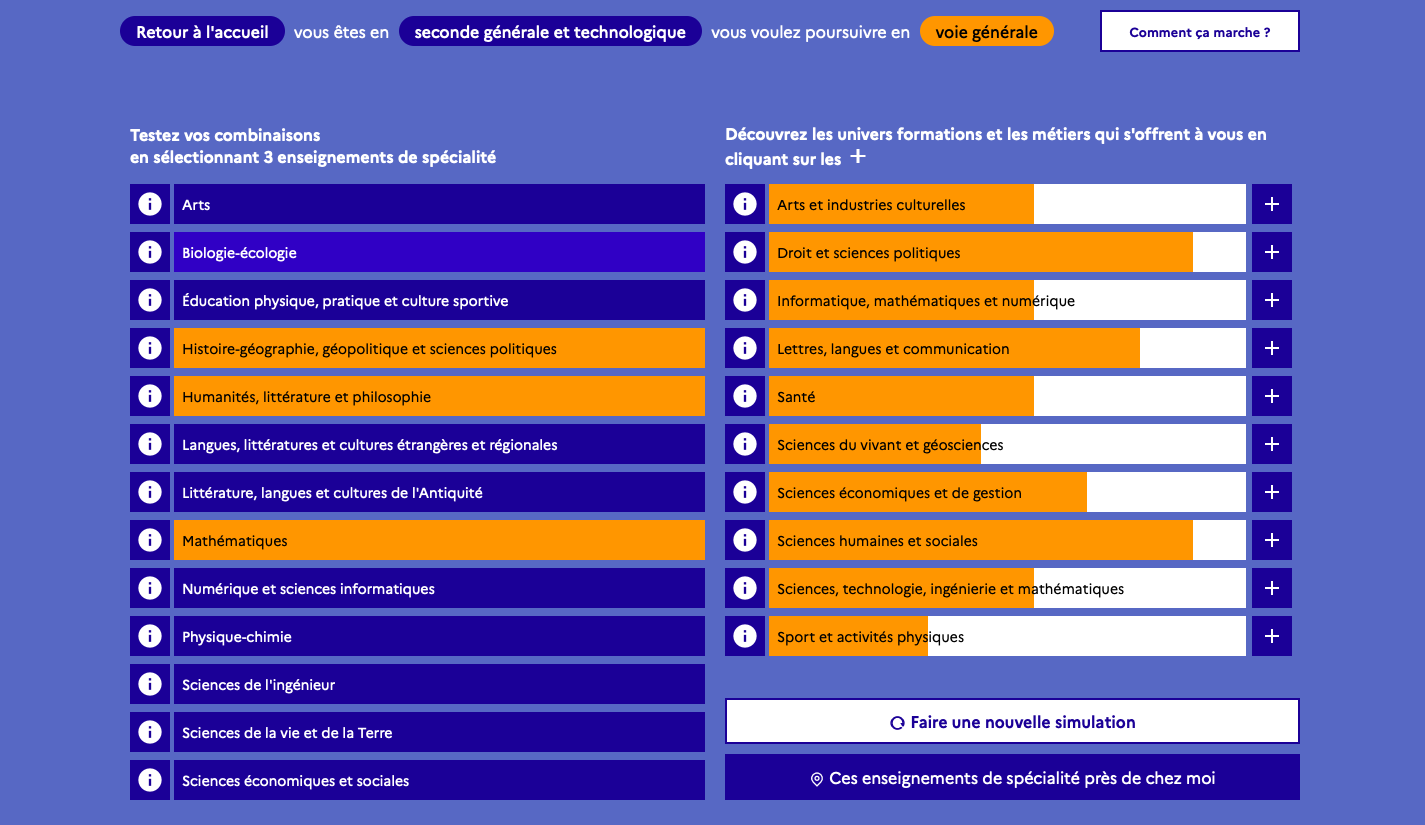 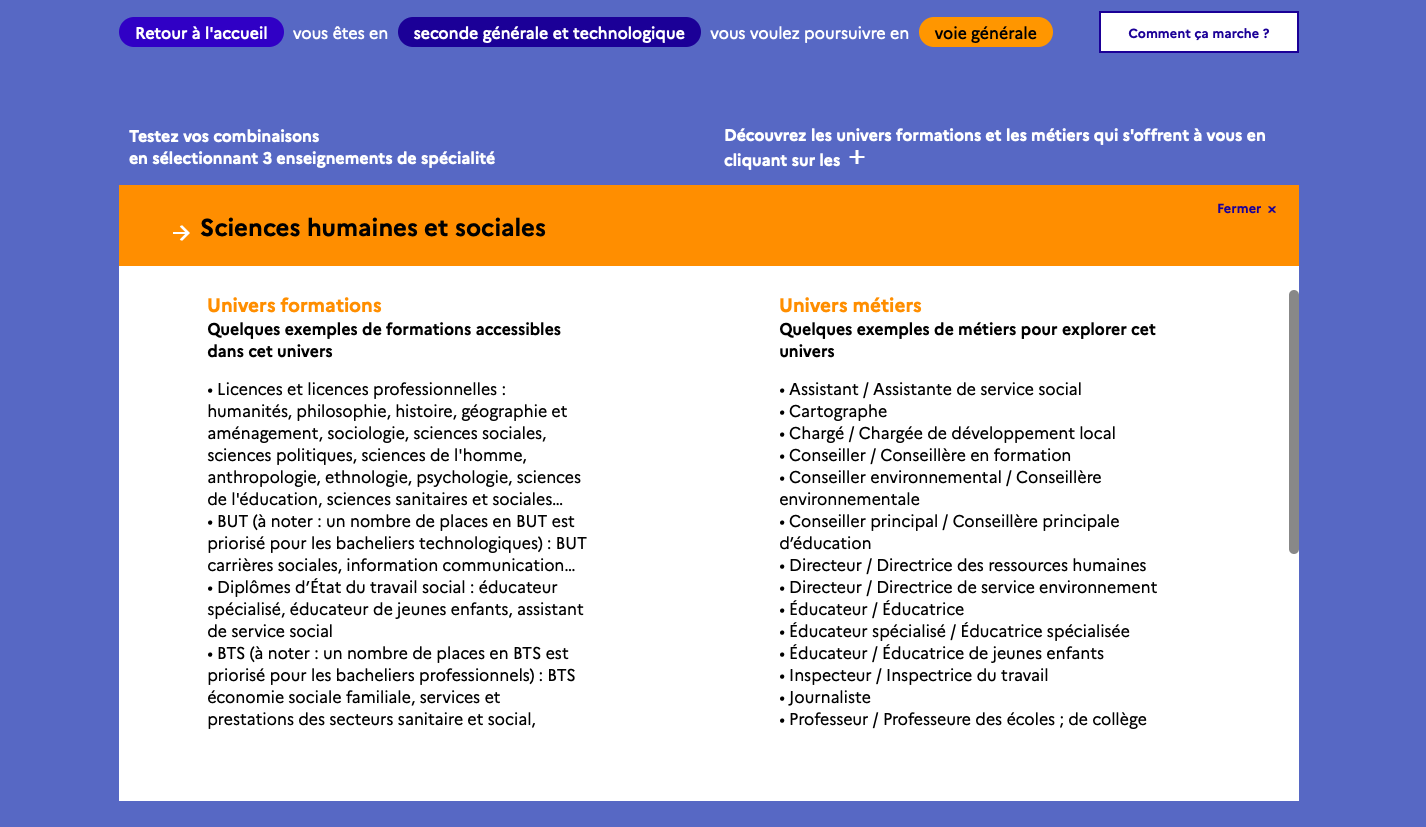 Classe de Première et Terminale Générales
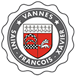 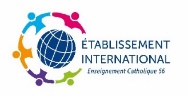 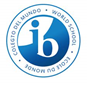 Baccalauréat 2022
Epreuves anticipées ou terminales : 60 % de la note finale
1 épreuve anticipée de Français en 1ère (écrit + oral = coefficient 10)
4 épreuves en classe de Terminale :
	Deux spécialités (coefficient 16 chacune)
	Philosophie (coefficient 8)
	Grand Oral (coefficient 10)
Part de contrôle continu (cycle terminal) : 40% de la note finale
5 disciplines du tronc commun qui ne font pas l’objet d’une épreuve terminale (coefficient 6 chacune : 3 en Première et 3 en Terminale)
Enseignement de spécialité abandonné en fin de Première (coefficient 8)
EMC (coefficient 2 : 1 en Première et 1 en Terminale)
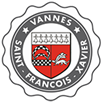 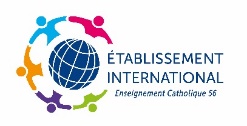